Let’s Get Excited!
(Zeal for God)

“But it is good to be zealous in a good thing always” (Galatians 4:18)
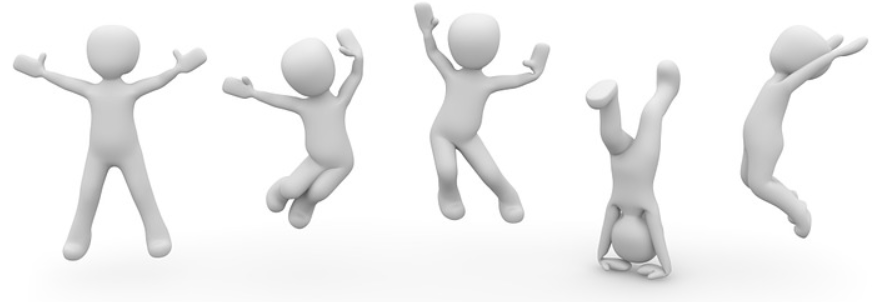 [Speaker Notes: Our Meeting with Tim Stevens
Such an encouragement
Wonderful lessons each service
Lots of interest from other congregations/many visitors
Great singing (Thanks to all the men who served!)
I think this was a badly needed boost to our psyche, and I feel so grateful for the week we had together!

I know that we have been through a lot as a congregation the past few months.
I truly believe that it is time to turn a page, and look to what I believe is a bright future!
I am confident that we can accomplish a tremendous amount in the Lord’s work, as a faithful congregation, zealous for good works.
It is time to turn a page, and start to actively look to the future. 
We can and will talk in other lessons about what we need need to do, but what I want for our congregation today is for us to become excited about the great possibilities for service, growth and the opportunities to please God.

We can't be lukewarm!
In C.S. Lewis’ Screwtape Letters (a fictional account of one devil’s instructions to another on how to destroy a Christian) Screwtape instructs Wormwood: 
“If you can once get him to the point of thinking that ‘religion is all very good up to a point’, you can feel quite happy about his soul. A moderated religion is as good for us as no religion at all.”

Zeal (zelos) is “excitement of (the) mind, ardor, fervor of spirit…in embracing, pursuing, defending anything” (OLB Greek Lex.).
a.  From zeo, “to boil with heat, be hot”.
Zeal is a good thing when grounded on truth & directed toward godly ends
(Galatians 4:18) [Paul contrasted the desire of the Judaizers to make them zealous for evil, with his own efforts to create zeal in their hearts for the Lord], “But it is good to be zealous in a good thing always.”

Hezekiah is a wonderful example of Zeal for us today]
An Example of Zeal
(The Beginning of Hezekiah’s Reign)

2 Chronicles 29
Titus 2:11-14
Numbers 25:10-13
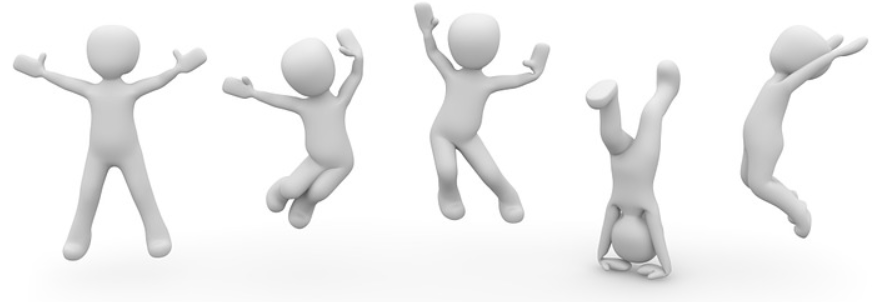 [Speaker Notes: “Enthusiasm is one of the most powerful engines of success. When you do a thing, do it with all your might. Put your whole soul into it. Stamp it with your own personality. Be active, be energetic, be enthusiastic and faithful, and you will accomplish your object. Nothing great was ever achieved without enthusiasm.” (Ralph Waldo Emerson)

A wonderful example of enthusiasm, or zeal, is recorded in 2 Chronicles 29 (the beginning of Hezekiah’s reign over Judah).
The nation and people had been devastated by the reign of Hezekiah’s father, King Ahaz
He was guilty of idolatry, and human sacrifice (18:1-4)  “He did not do what was right in the sight of the Lord…”
God punished him, by delivering him into the hand of the King of Syriah (18:5)
120,000 men were killed in a day, “because they had forsaken the Lord God of their fathers.” (18:6)
Ahaz sought help from Assyria, and was refused. “For the Lord brought Judah low because of Ahaz king of Israel, for he had encouraged moral decline in Judah and had been continually unfaithful to the Lord.” (18:19)
Before his death, Ahaz had destroyed the articles of the house of God, shut up the doors of the temple, and made pagan altars in every corner of Jerusalem.  Judah was in this state, when Ahaz died, and the throne came to Hezekiah.
(2 Chronicles 29:1-2), “Hezekiah became king when he was twenty-five years old, and he reigned twenty-nine years in Jerusalem. His mother's name was Abijah the daughter of Zechariah. 2 And he did what was right in the sight of the Lord, according to all that his father David had done.”
Hezekiah did not waste time worrying or moping about the plight of the nation
In his first year as King his zeal was made apparent!
He opened up the doors of the house of the Lord and repaired them (3)
He called upon the Levites and priests to sanctify themselves and the house of the Lord (4-19)
He restored the temple worship (20-30)
His zeal caught on with the people, as he directed them to offer up sacrifices to the Lord
(2 Chronicles 29:35-36), “Also the burnt offerings were in abundance, with the fat of the peace offerings and with the drink offerings for every burnt offering. So the service of the house of the Lord was set in order. 36 Then Hezekiah and all the people rejoiced that God had prepared the people, since the events took place so suddenly.”
We too can trust in the ability of God to accomplish SUDDENLY, great things for our congregation!
But, we have to do our part!
(Titus 2:11-14), “For the grace of God that brings salvation has appeared to all men, 12 teaching us that, denying ungodliness and worldly lusts, we should live soberly, righteously, and godly in the present age, 13 looking for the blessed hope and glorious appearing of our great God and Savior Jesus Christ, 14 who gave Himself for us, that He might redeem us from every lawless deed and purify for Himself His own special people, zealous for good works.”
Consider as well that our Zeal is properly directed toward God, not men (Phinehas as an example, when the people had sinned with fornication & idolatry, with the Moabites. He took a spear, and killed the fornicator and the Moabite woman.)
(Numbers 25:10-13), “Then the Lord spoke to Moses, saying: 11 “Phinehas the son of Eleazar, the son of Aaron the priest, has turned back My wrath from the children of Israel, because he was zealous with My zeal among them, so that I did not consume the children of Israel in My zeal. 12 Therefore say, ‘Behold, I give to him My covenant of peace; 13 and it shall be to him and his descendants after him a covenant of an everlasting priesthood, because he was zealous for his God, and made atonement for the children of Israel.’ ”
As with Phinehas, Zeal for the Lord gives us the courage to do what is right and needed!]
Zeal brings courage with it!
(Joab Battling the Syrians & Ammonites)

2 Samuel 10
Romans 8:31-32
Matthew 13:20-21
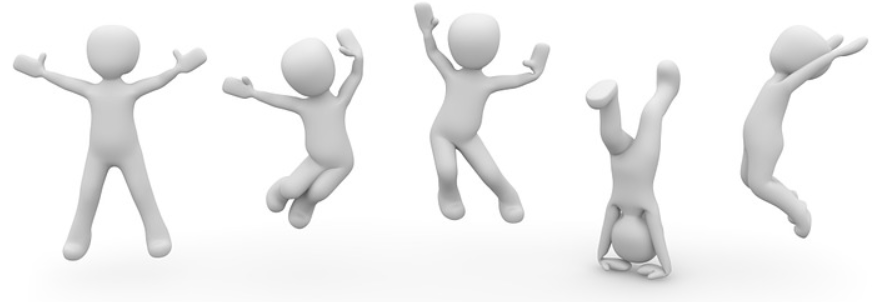 [Speaker Notes: We NEED COURAGE!
Courage has been defined as "fighting with the handle after the sword has been broken." 
Courage is that quality of heart which enables the Christian to meet danger and all opposition with Christ-like firmness and resolve.

As we zealously add to our Faith, Virtue (the courage that comes from that conviction) is a natural addition.

Joab (David’s General), battling the Syrians and the Ammonites.
The Ammonites had treated David’s servants badly, angering David.  They made an agreement with 20,000 Syrian foot soldiers, to fight with them against Israel (1-6)
David sent Joab and all the army of the mighty men (7)
Joab found himself and his army between the army of the Syrians and the army of Ammon.
(2 Samuel 10:9-12), “When Joab saw that the battle line was against him before and behind, he chose some of Israel's best and put them in battle array against the Syrians. 10 And the rest of the people he put under the command of Abishai his brother, that he might set them in battle array against the people of Ammon. 11 Then he said, “If the Syrians are too strong for me, then you shall help me; but if the people of Ammon are too strong for you, then I will come and help you. 12 Be of good courage, and let us be strong for our people and for the cities of our God. And may the Lord do what is good in His sight.”
Because God was with them, the Syrians and Ammonites fled before them!
Note:  Joab’s physical safety and victory was not guaranteed (nor is ours), but God was on his Side!
(Romans 8:31-32), “What then shall we say to these things? If God is for us, who can be against us? 32 He who did not spare His own Son, but delivered Him up for us all, how shall He not with Him also freely give us all things?”
The opposite is described in the parable of the Soil
(Matthew 13:20-21), “But he who received the seed on stony places, this is he who hears the word and immediately receives it with joy; 21 yet he has no root in himself, but endures only for a while. For when tribulation or persecution arises because of the word, immediately he stumbles.”
Do you love the Lord enough to always go to battle for Him, trusting Him for victory?]
Two Men Serve the Lord
(by Bill Hall)


Do you have the constant enthusiasm that comes from being Christ centered?


Remember the promise! (cf. Hebrews 13:5-6)
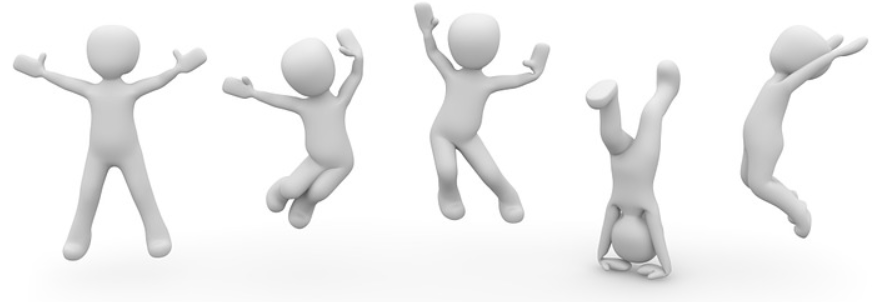 [Speaker Notes: Two Men Serve the Lord
Bill Hall

Two men serve the Lord. The first is motivated by his love for the local church as an institution. He enthusiastically supports its program of activities. He works diligently to get others to be baptized, for he is interested in this organization of which he is a part, and he wants to see it grow. He attends all the meetings, gives liberally of his money, and really does his part in support of the local church.

The other is motivated by his love for the Lord. He too works to convert others, but he does so because he is concerned for their souls. He too attends all the meetings, for in doing so he is drawn closer to the Lord whom he loves, and has opportunity to glorify His name. He also gives liberally of his money, for he loves the Lord and is interested in doing his part in financing His work. He loves the church and rejoices when it grows I but his love reaches far more deeply than does that of the first man; in fact, he would serve the Lord if there were not another Christian on earth nor prospects that there ever would be another.

The first man’s enthusiasm is dependent to a great degree on others. While the congregation is growing and active, his enthusiasm continues strong; but when problems arise, or his favorite preacher moves on, or some of his brethren don’t pull their weight, or someone criticizes him, or the congregation just generally faces a difficult period, his enthusiasm begins to wane, and he becomes unfaithful.

The second man is stable and unwavering. Brethren come and go; the congregation of which he is part has its periods of growth and periods of depression; problems arise from time to time; but this man’s enthusiasm remains constant through it all, for it is centered on Him who never changes, the One who has promised, I will never leave thee, nor forsake thee.

(Bill Hall, Melbourne, Australia.)

What kind of Christian are you?  Do you have an unwavering enthusiasm that comes from being Christ centered?
Remember the promise
(Hebrews 13:5-6), “For He Himself has said, “I will never leave you nor forsake you.” 6 So we may boldly say:“The Lord is my helper; I will not fear. What can man do to me?”

Conclusion:
Someone has said that "enthusiasm is contagious." 
If that be the case, then we need a good epidemic! 
Remember, God’s grace teaches us that we are to be “His own special people, zealous for good works” (Titus 2:14)!]